TD2 - Se déplacer (1)
UE22-EC2
La mobilité spatiale est devenue une composante essentielle de l’organisation des espaces par les sociétés.
I) L’hypermobilité contemporaine
1.1. Analyse du sujet
Voir schéma-organigramme réalisé au tableau
Quels contenus concernés ? Quel champ lexical mobilisé ? Quels enjeux soulevés ?
POLES, NOEUDS
AXES
FLUX
(déplacements)
Typologie
inventaire
(carrefours)
Régularité
(quot., hebdo.)
MOBILITE
mouvement, action
MOTIFS
RESEAU(X)
Irrégularité
(exception.)
Typologie
inventaire
FREQUENCE
C’est ?
TEMPORALITE
Pourquoi ?
DUREE
VITESSE
MOYENS
TRANSPORTS
SE DEPLACER
Quand ?
Comment ?
local
régional
national
international
(Europe/monde)
MODES
COMMUNICATIONS
DISTANCE
Où ?
ECHELLES
Qui ? Quoi ?
ETAT
PROBLEMES
SATURATION
ENGORGEMENT
ENCLAVEMENTS
POLLUTION
COLLECTIVITES
personnes
invisibles
INDIVIDUS
METROPOLISATION
ACTEURS
marchandises
(infos, argent)
INTEGRATION/ENCLAVEMENT
INEGALITES
ENTREPRISES
GESTION POLITIQUE
CHOIX, DECISIONS
INVESTISSEMENTS
MIGRATIONS
GLOBALISATION
(frontières)
MONDIALISATION
IMMIGRATION/EMIGRATION
Quels contenus concernés ? Quel champ lexical mobilisé ? Quels enjeux soulevés ?
POLES, NOEUDS
AXES
FLUX
(déplacements)
Typologie
inventaire
(carrefours)
Régularité
(quot., hebdo.)
MOBILITE
mouvement, action
MOTIFS
RESEAU(X)
Irrégularité
(exception.)
Typologie
inventaire
FREQUENCE
C’est ?
TEMPORALITE
Pourquoi ?
DUREE
VITESSE
MOYENS
TRANSPORTS
SE DEPLACER
Quand ?
Comment ?
local
régional
national
international
(Europe/monde)
MODES
COMMUNICATIONS
DISTANCE
Où ?
ECHELLES
Qui ? Quoi ?
ETAT
PROBLEMES
SATURATION
ENGORGEMENT
ENCLAVEMENTS
POLLUTION
COLLECTIVITES
personnes
invisibles
INDIVIDUS
METROPOLISATION
ACTEURS
marchandises
(infos, argent)
INTEGRATION/ENCLAVEMENT
INEGALITES
ENTREPRISES
GESTION POLITIQUE
CHOIX, DECISIONS
INVESTISSEMENTS
MIGRATIONS
GLOBALISATION
(frontières)
MONDIALISATION
IMMIGRATION/EMIGRATION
I) L’hypermobilité contemporaine
1.2. L’ampleur du phénomène de mobilité

MOBILITE (définition simple) : déplacement, transfert d’un lieu à un autre (personnes, biens matériels et immatériels, informations)

Une donnée : distance moyenne parcourue quotidiennement en France X 4 en 50 ans, à savoir 43 km actuellement (1960-2010)
I) L’hypermobilité contemporaine
1.3. Une logique de réseaux

Expressions : 
« sociétés nomades », « sociétés en réseaux »

Contexte de 
«mobility turn»
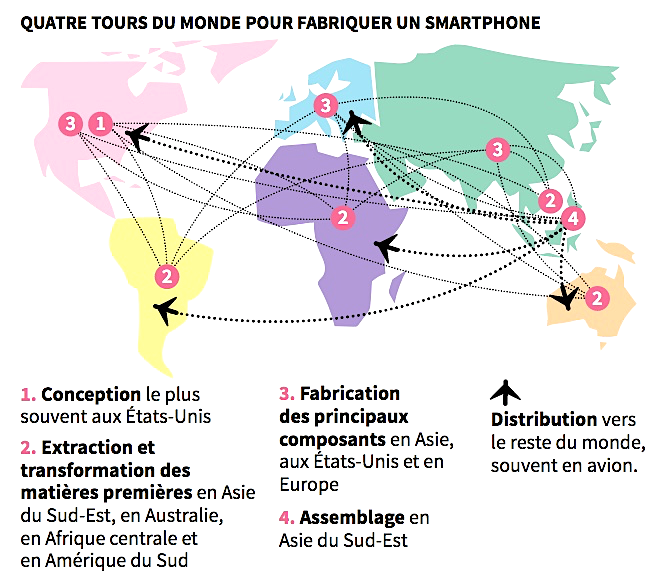 I) L’hypermobilité contemporaine
1.3. Une logique de réseaux
ex : une brosse à dent achetée en supermarché : assemblée aux E-U, dont la fabrication met en jeu 11 sites industriels dans 8 pays d’Asie, d’Amérique et d’Europe, dont les 38 composants parcourent 30000 km par air, mer et route

 MOBILITE (définition complexe) : notion englobant le mouvement lui-même, tout ce qui le précède, l’accompagne et le prolonge
I) L’hypermobilité contemporaine
1.3. Une logique de réseaux
 mise en place de réseaux nationaux connectés à l’échelle continentale (européenne) et globale : « un hyperlabyrinthe mobilitaire » 

RESEAU : ensemble d’éléments assurant la mise en relation de différents lieux d’un territoire (points : nœud, pôle + lignes : axes, flux)

 Changement radical du rapport à l’espace ECONOMIQUE, SOCIAL, CULTUREL (« culture mobilitaire »)
La notion de mobilité spatiale
La mobilité spatiale est une composante essentielle de l’organisation des espaces par les sociétés.  Elle fait l’objet de nombreuses définitions […]. 
Dans son acception la plus fréquente, la mobilité est un déplacement, un transfert, d’un « lieu » à un autre. Ce déplacement peut concerner des personnes, des biens matériels et immatériels, des informations. Son unité de mesure, dépendante […] s’évalue par exemple en nombre de passagers et de touristes, en nombre de véhicules, en tonnes de marchandises, en volume des remises (dollars par exemple) des migrants, ou en baud par seconde pour le nombre de symboles transmis par seconde par internet.
Dans le contexte de « mobility turn » (hypermobilité contemporaine), la mobilité devient une totalité englobant le mouvement lui-même, tout ce qui le précède, l’accompagne et le prolonge. La mobilité tient compte de ce fait des stratégies des acteurs et de la virtualité du mouvement. Elle change également la personne qui la pratique.
(source internet, dictionnaire de géographie en ligne : Hypergeo)
La notion de réseau
Un réseau est un ensemble d’éléments matériels, les infrastructures, et immatériels, électromagnétiques (ondes) ou informationnels, assurant la mise en relation de différents lieux d’un territoire et des entités qui les occupent.
Il se compose non seulement d’éléments linéaires, permanents ou temporaires, qui traduisent l’existence de relations et en garantissent la possibilité, mais également d’éléments nodaux [nœuds, pôles, carrefours] nécessaires à l’organisation des flux et au fonctionnement du système dans lequel s’inscrit le réseau.
(source : Hypergeo)
II) Un territoire (français) organisé par les transports
II) Un territoire (français) organisé par les transports
2.1. Inventaire des infrastructures dominantes

ROUTE

VOIE FERREE

TRANSPORT AERIEN

TRANSPORT MARITIME ET FLUVIAL (peu développé en Fr)

RESEAUX IMMATERIELS et INVISIBLES (-> Communiquer)
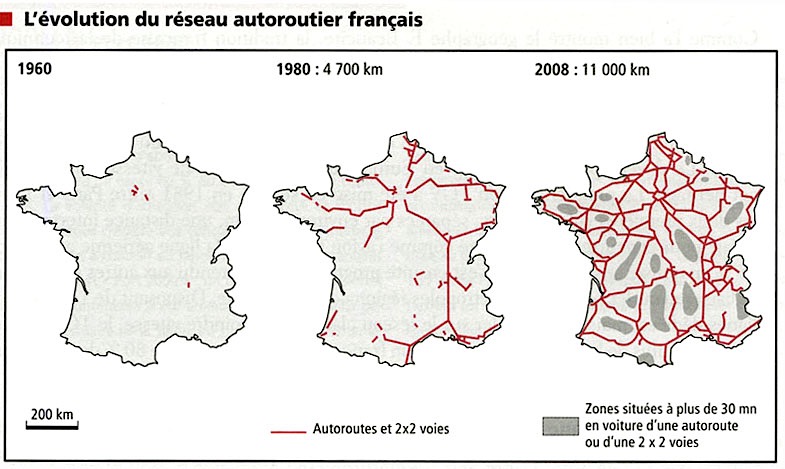 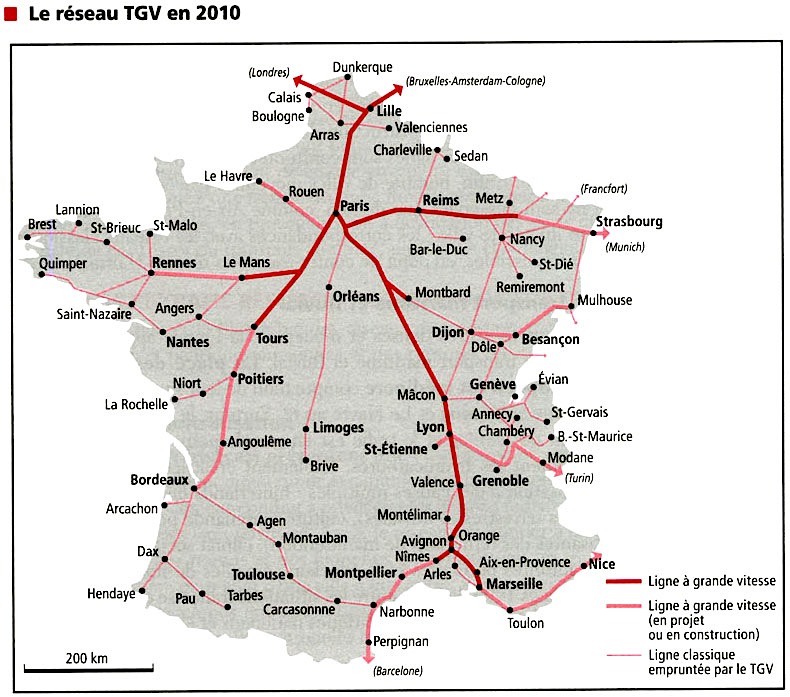 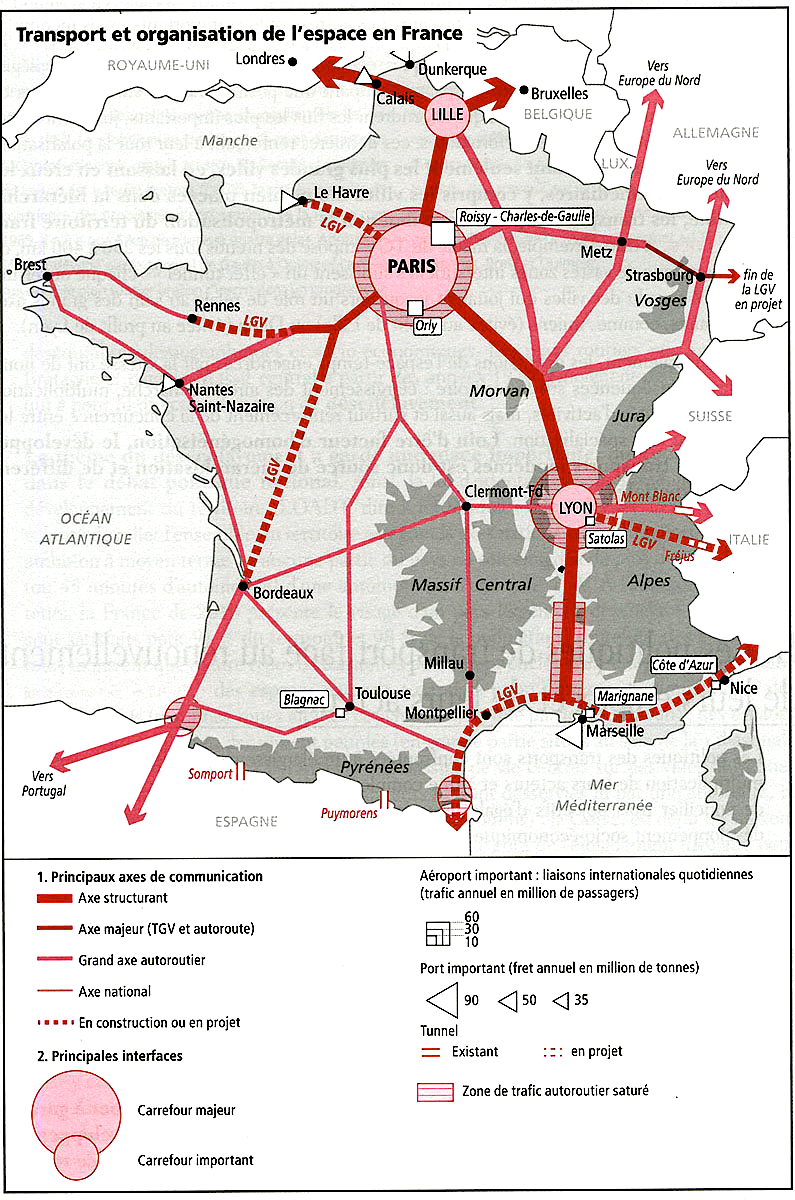 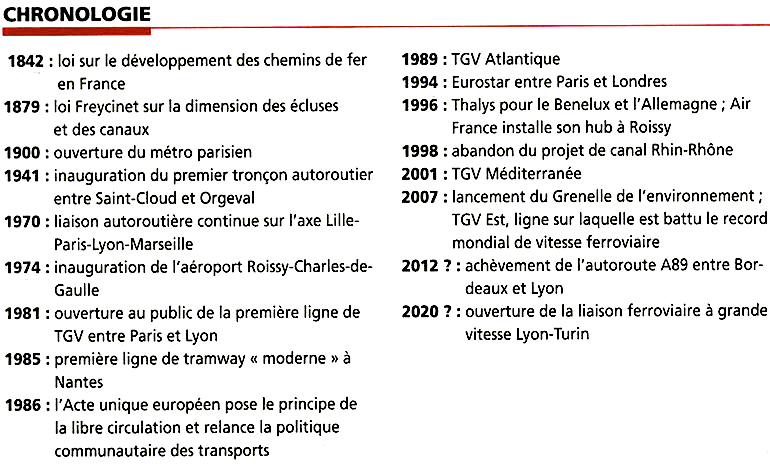 II) Un territoire (français) organisé par les transports
2.2. Un maillage et un trafic en relation avec les lignes de force du territoire
Un réseau centré sur la capitale 

L’axe Lille-Paris-Lyon-Marseille 

L’ouverture européenne

Peu de liaisons transversales
II) Un territoire (français) organisé par les transports
2.3. L’évolution de la politique des transports et le renouvellement des acteurs

Longtemps,  L’Etat seul acteur avec la prédominance d’une logique d’équité à l’échelle nationale

Depuis 30 ans, une multiplication des acteurs (UE, Etat, régions, départements, communes…) avec une logique de compétitivité à l’échelle européenne
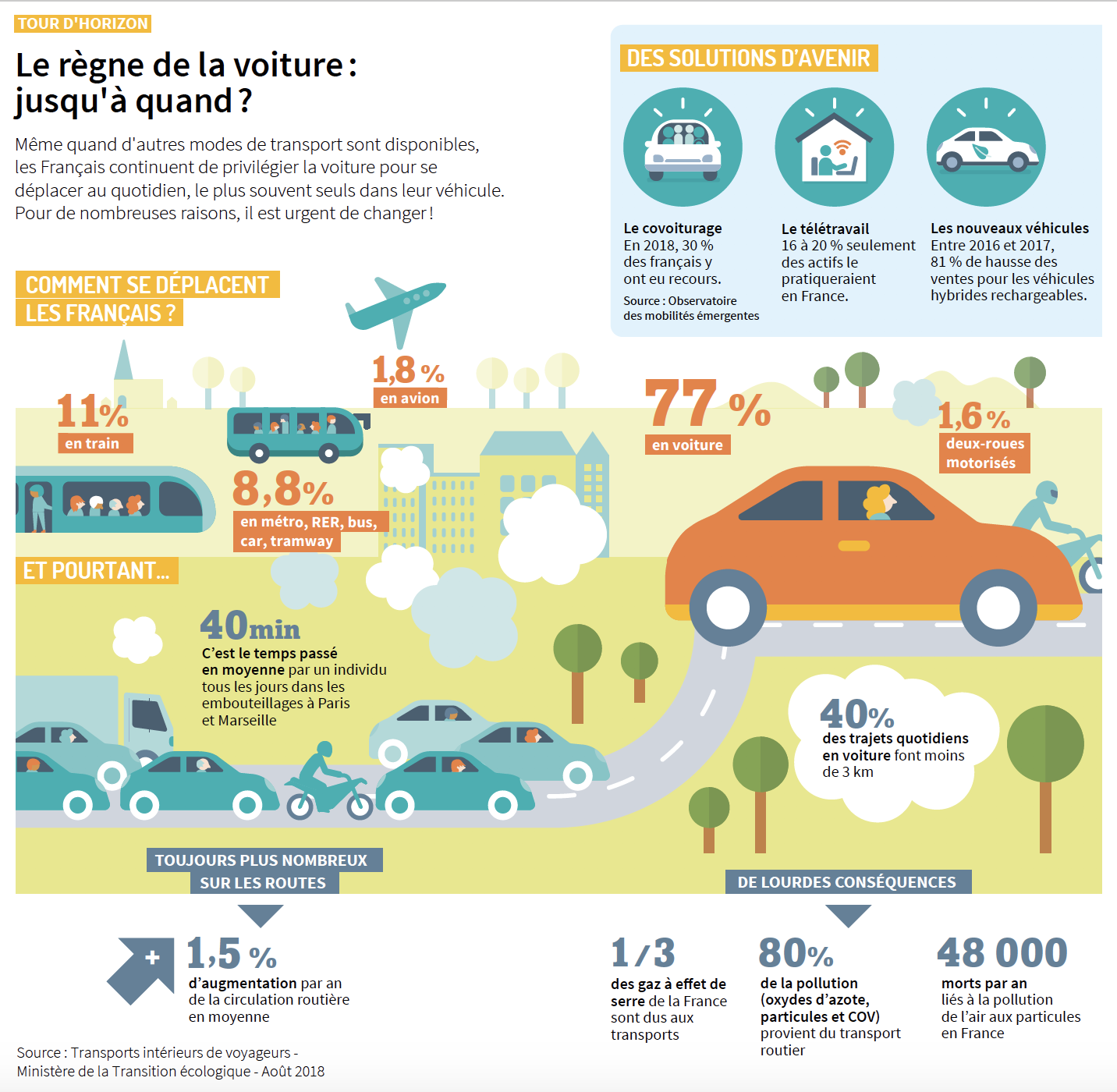 III) Les enjeux de la mobilité
3.1. Le défi environnemental et énergétique

• congestionnement, dépenses énergétiques et surtout nuisances multiples (santé, climat…)

• la politique nationale (ex : plan de déplacements urbains ou PDU obligatoire pour agglomérations de plus de  100000 hab, 100 en 2016 ou encore plan de mobilité pour les entreprises de plus de 100 salariés) 

• la politique européenne (réseau transeuropéen de transports ou RTE-T, 1994)
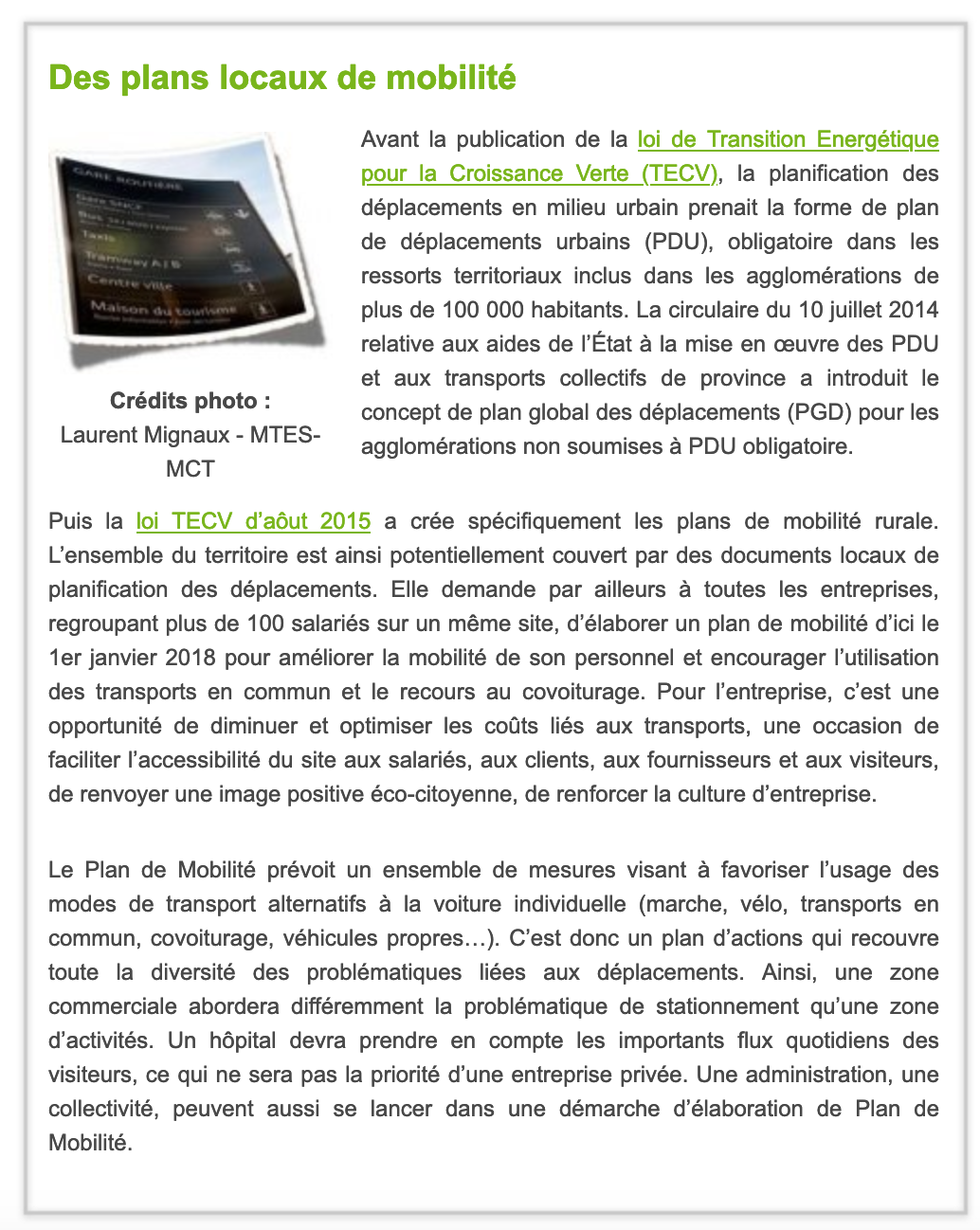 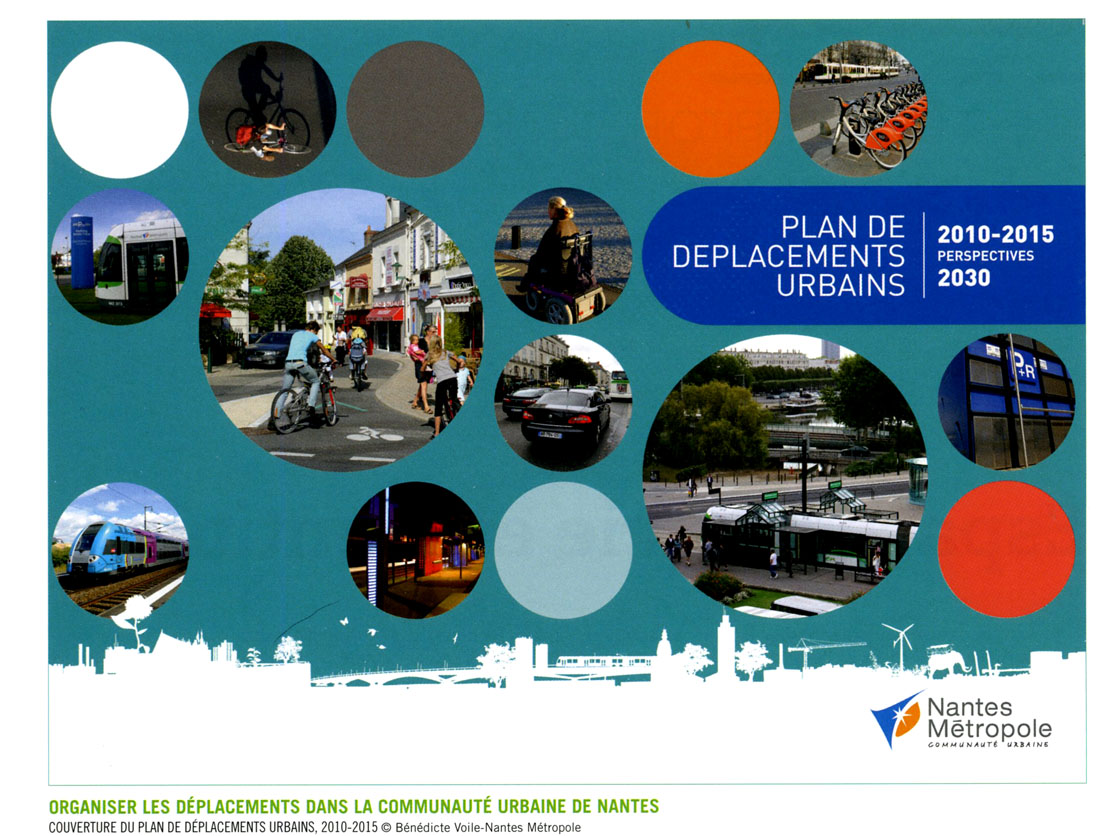 PLM (plans locaux de mobilité) = 
					PDU (plans de déplacements urbains) + PMR (plans de mobilité rurale)
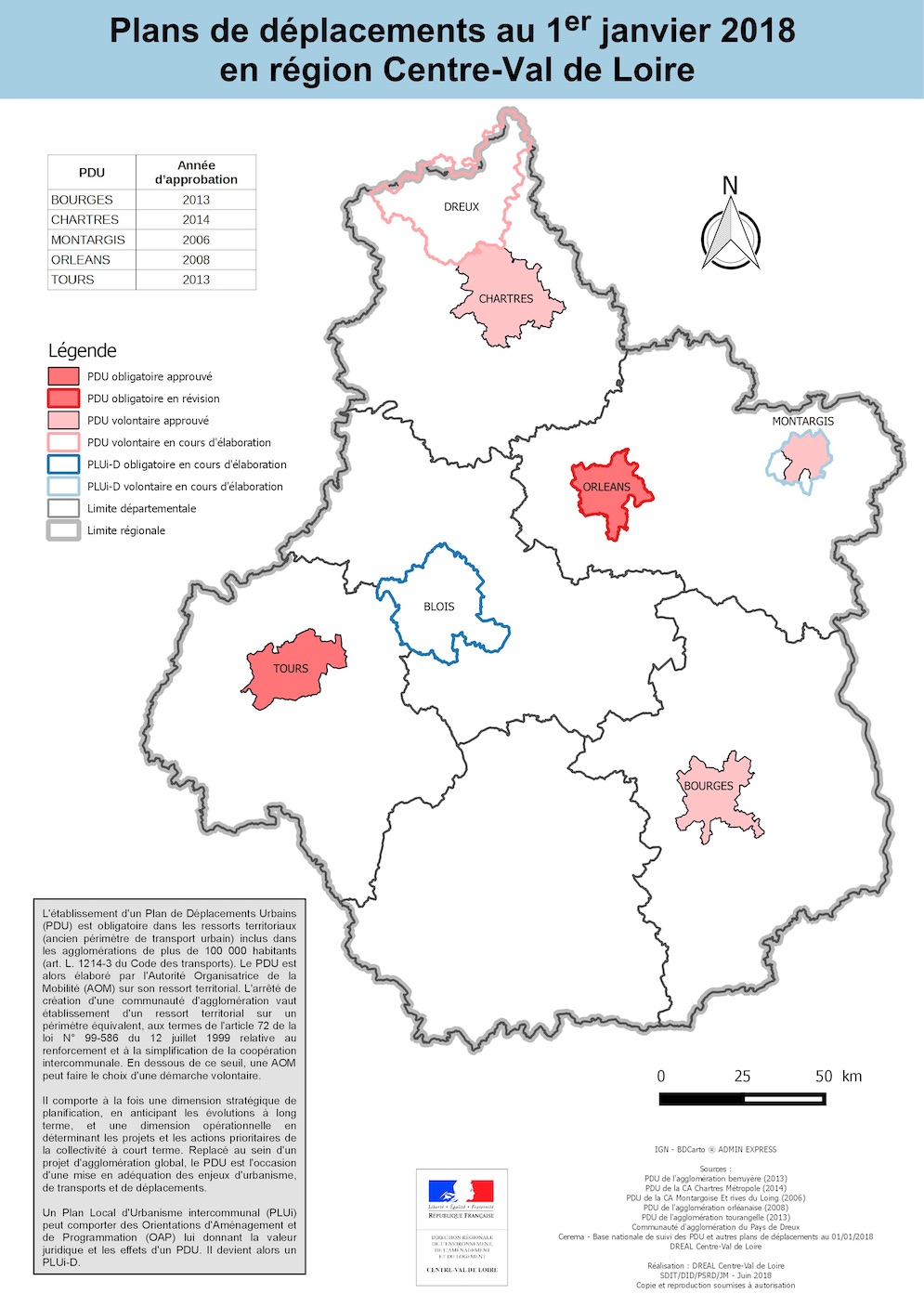 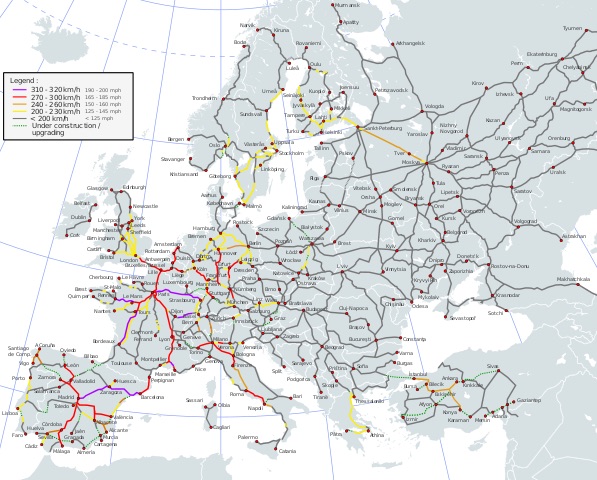 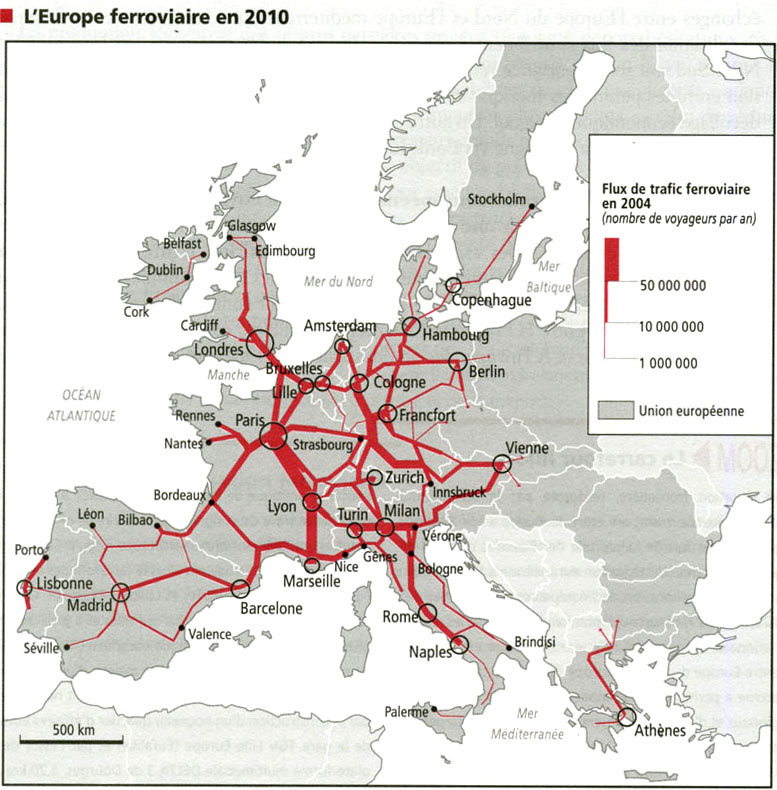 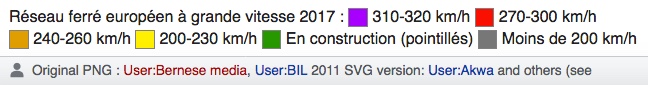 III) Les enjeux de la mobilité
3.2. Les nouvelles mobilités

NOUVELLES MOBILITES : ensemble des nouveaux services de transports capables d’assurer un déplacement en ménageant l’environnement

CIRCULATION DOUCE : déplacement qui respecte l’environnement
III) Les enjeux de la mobilité
3.2. Les nouvelles mobilités
TRAMWAY, METRO, TROLLEYBUS (bus élect.)
VELO(S)-PARTAGE
AUTO-PARTAGE
POINTS DE CONNECTION INTERMODAUX (ex : parcotram à Bordeaux)

CO-VOITURAGE (nouvelle mobilité interurbaine)
cf. vidéo un peu simpliste site consoglob.com
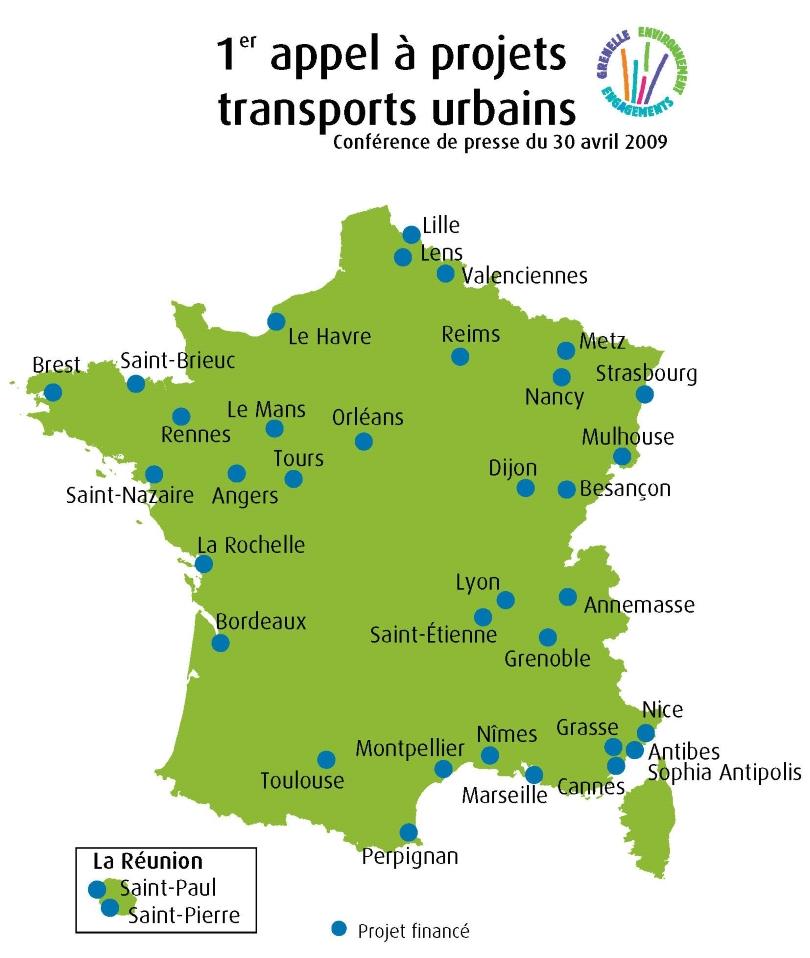 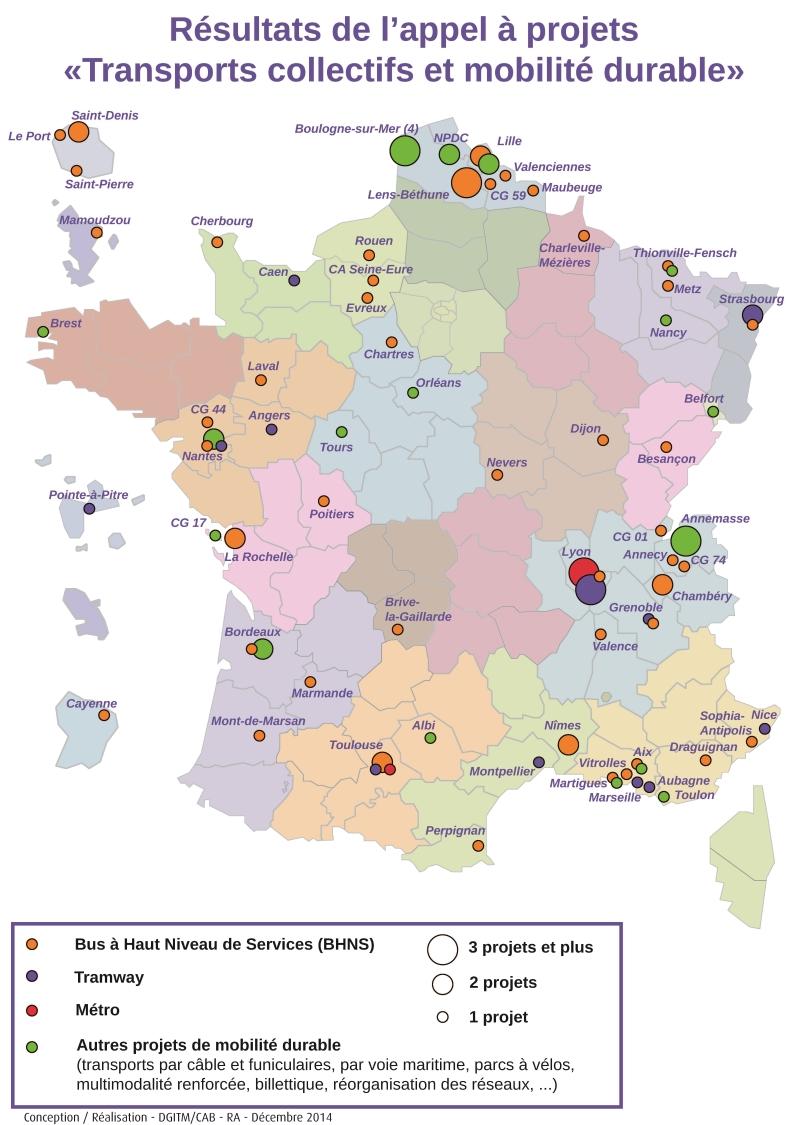 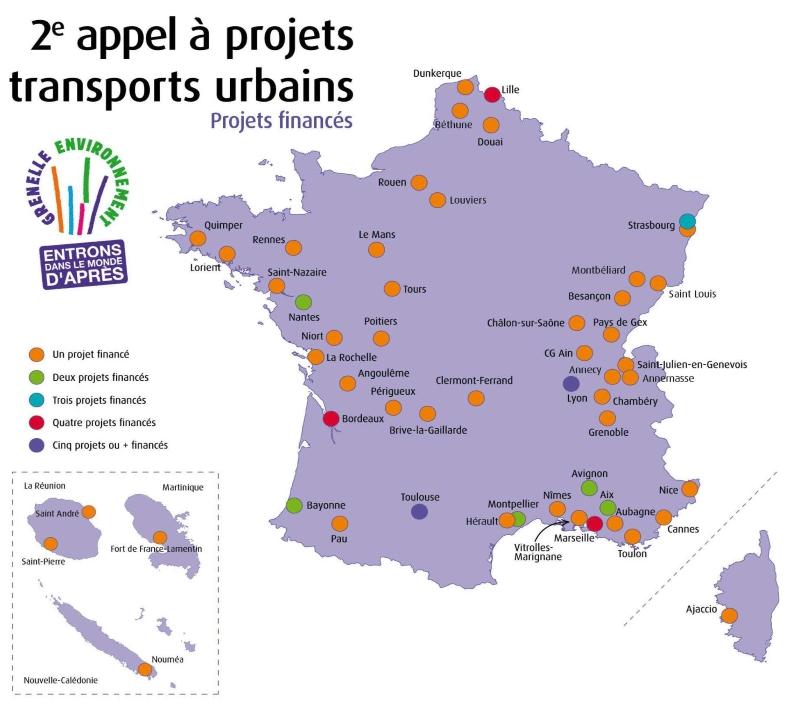 III) Les enjeux de la mobilité
3.3. L’impact de la mobilité sur le développement des territoires

• Un constat : une différenciation territoriale de plus en plus marquée en matière de transport et de mobilité

 INEGALITES (droit d’accès à…) : d’une logique de justice spatiale de répartition homogène à la logique de justice spatiale mobilitaire (accessibilité comparable)
EXERCICE
Comment se déplacer d’un endroit à un autre sur une courte distance ?
MOYEN(S) (INVENTAIRE) + CHOIX (CRITERES)
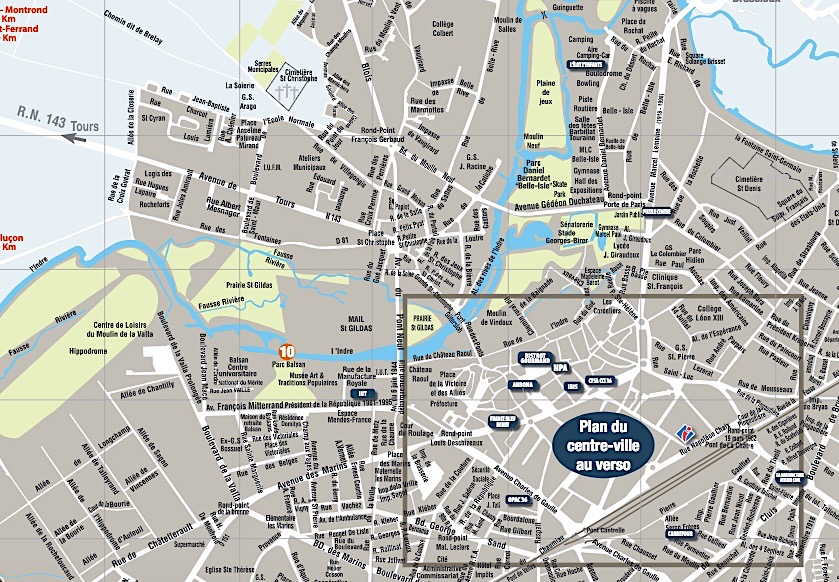 Châteauroux
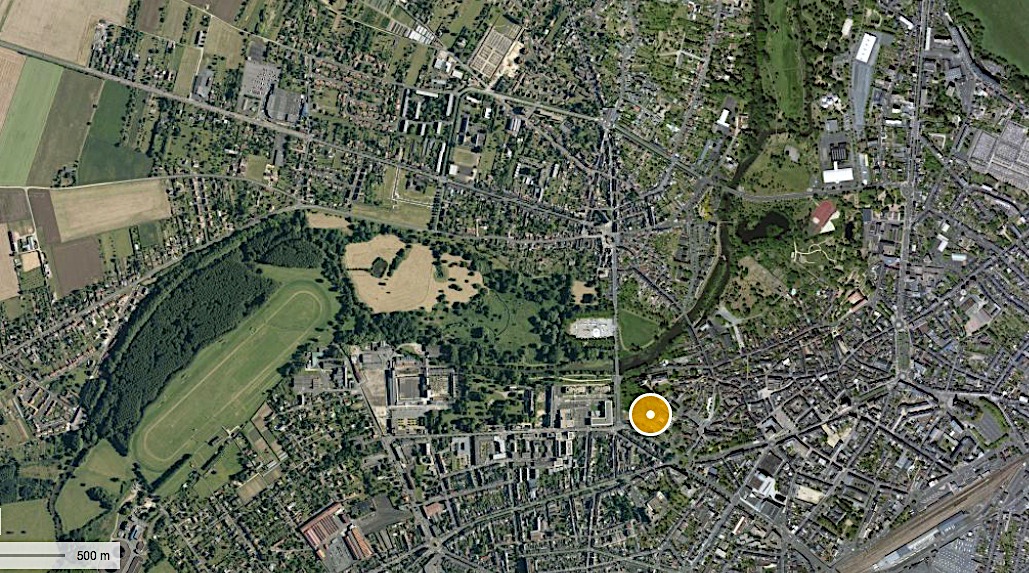 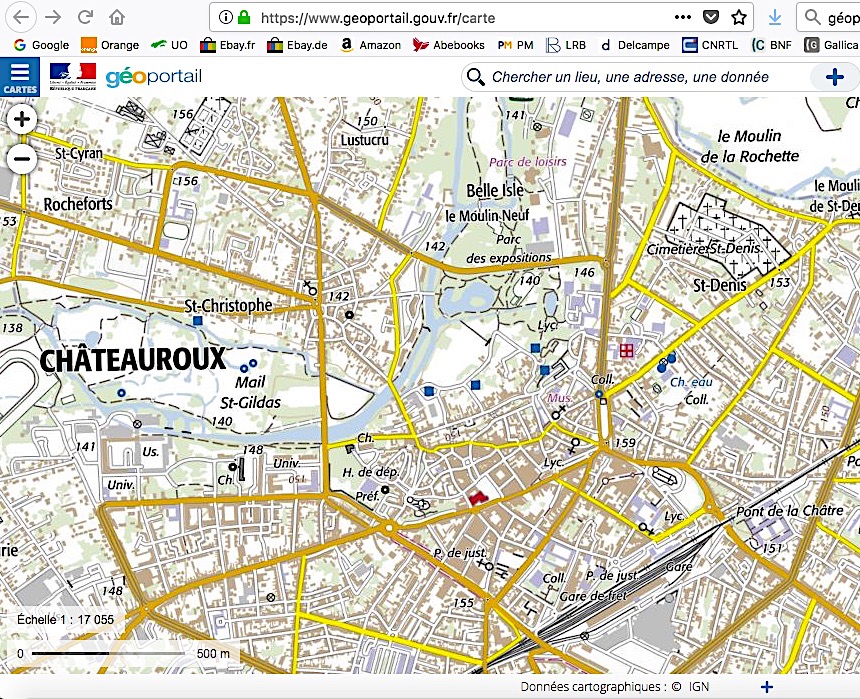 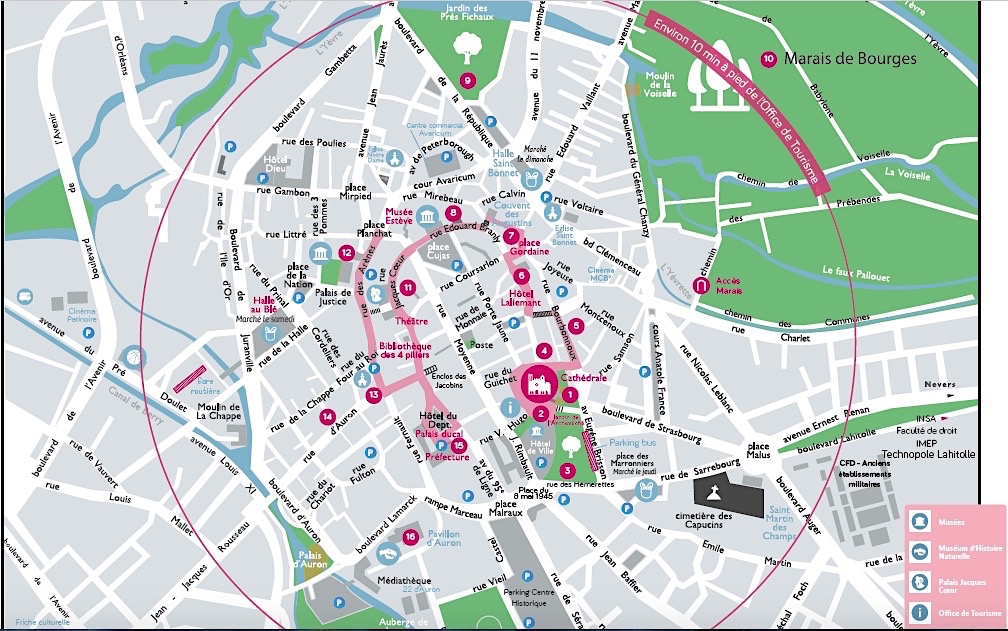 Bourges
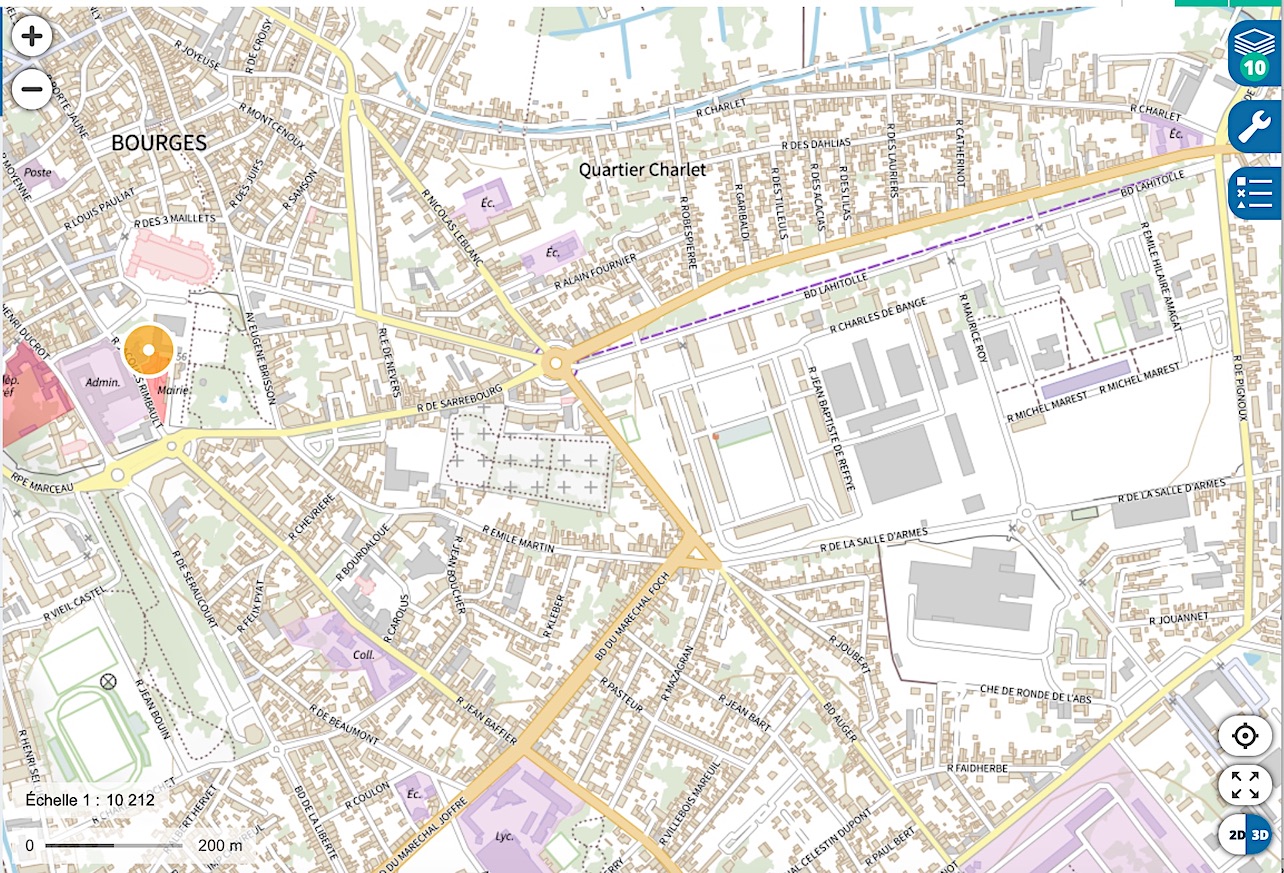 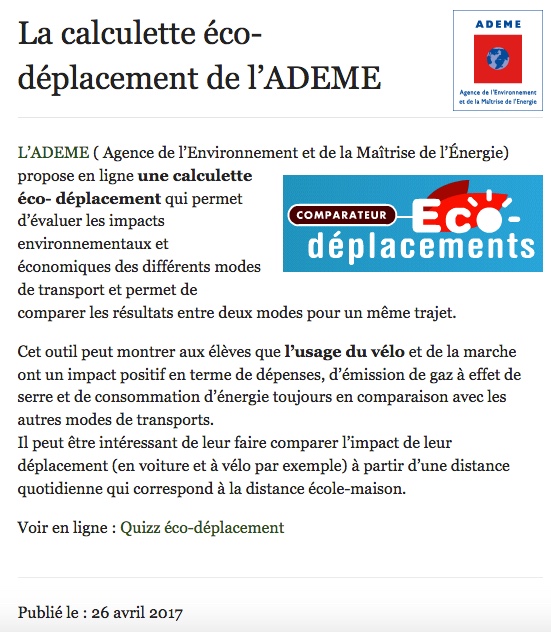 https://agirpourlatransition.ademe.fr/particuliers/bureau/deplacements/calculer-emissions-carbone-trajets
(octobre 2020)
Production moyenne de CO2
L’empreinte carbone : une donnée parmi tant d’autres + un calcul difficile
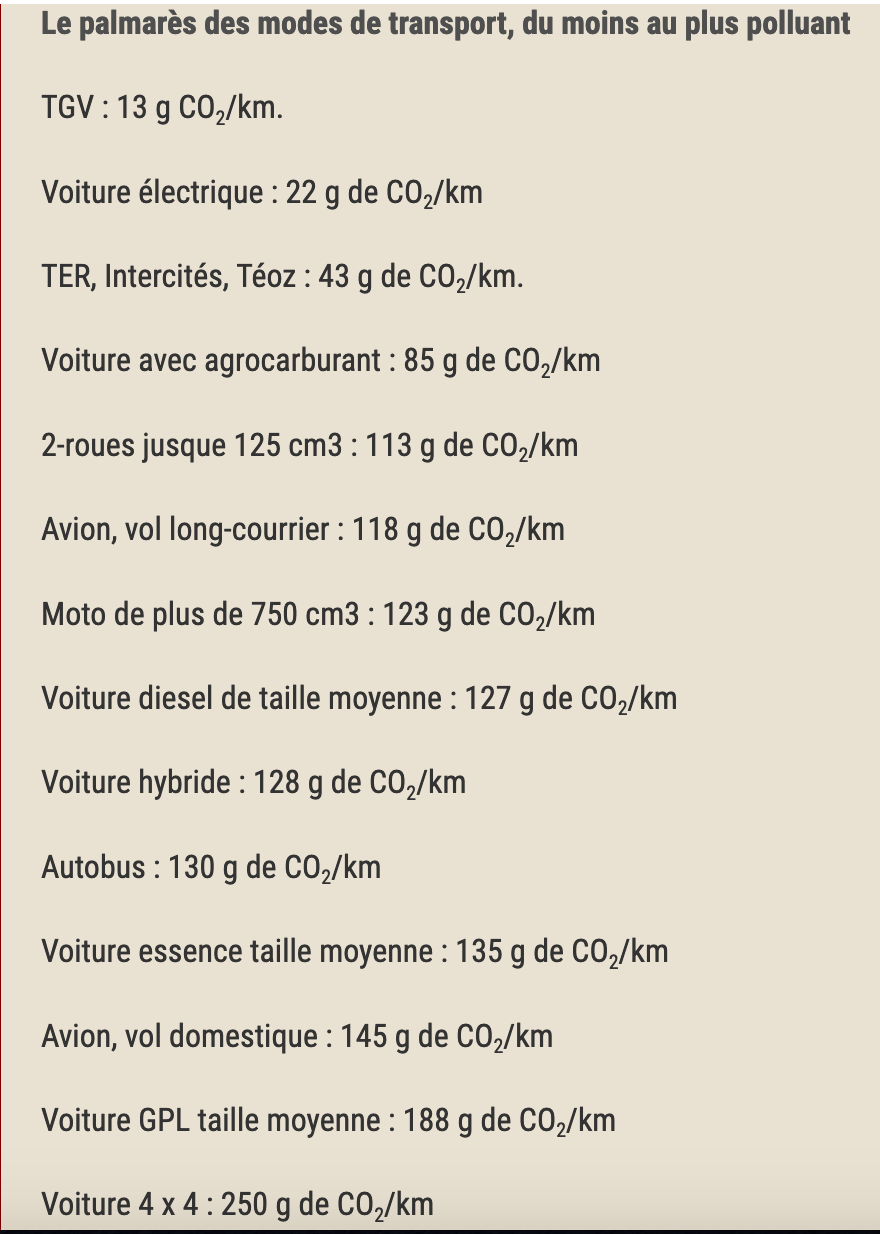 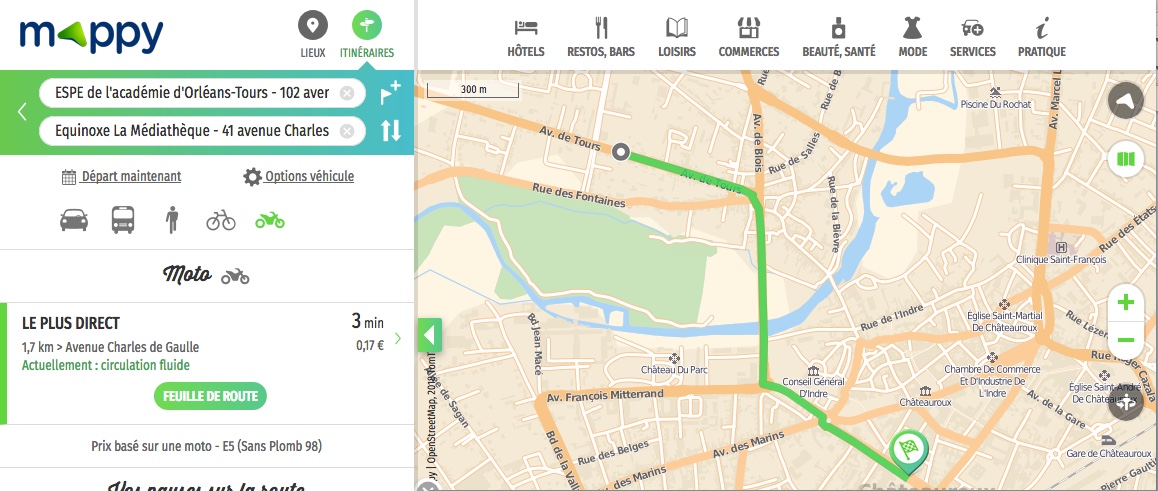 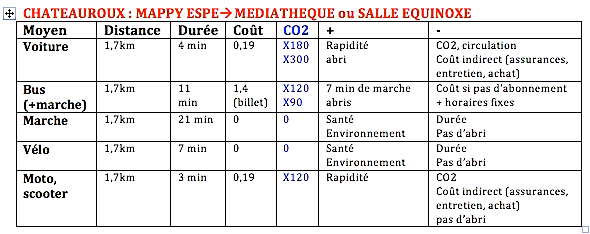 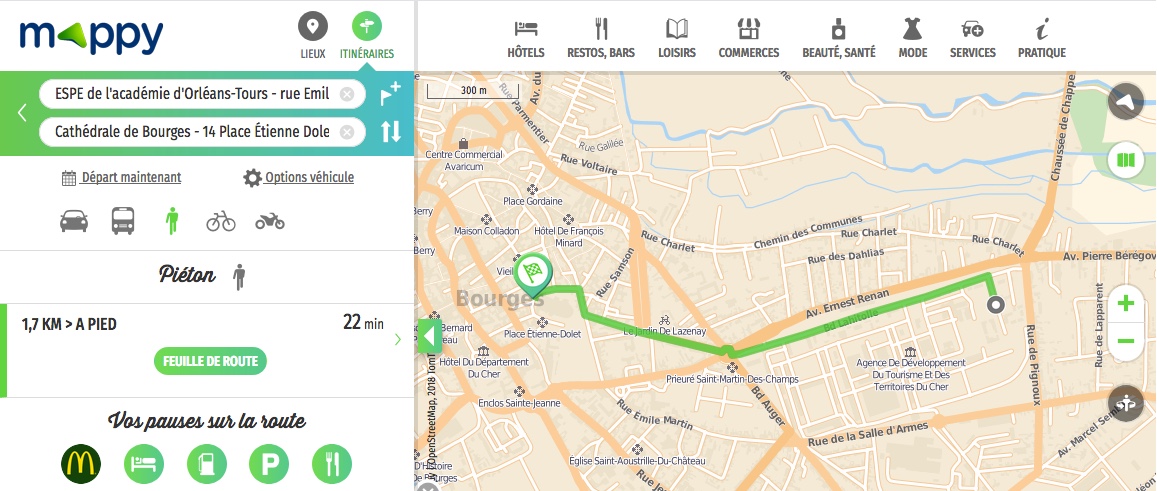 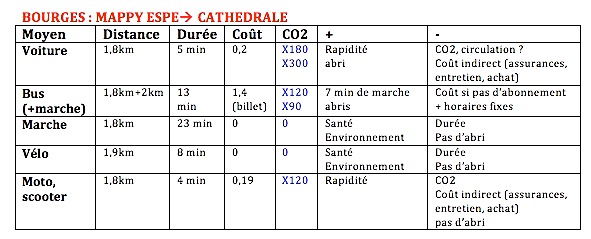 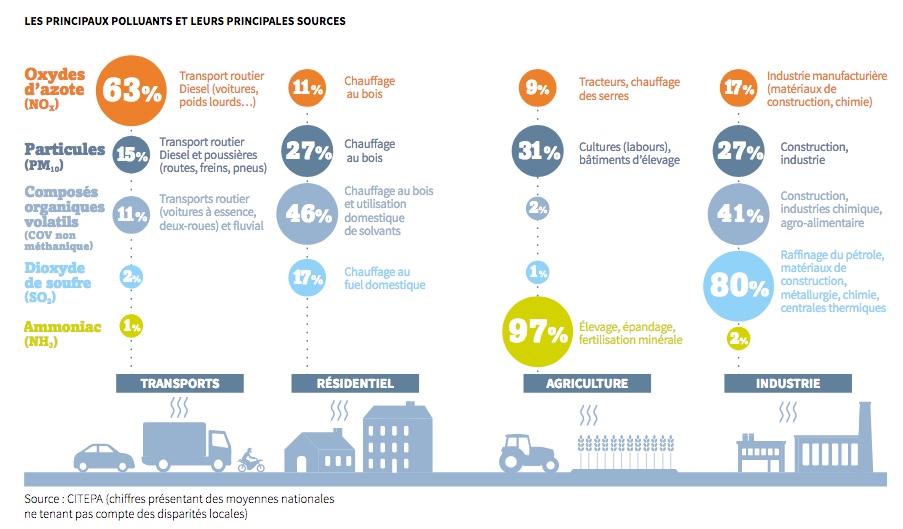 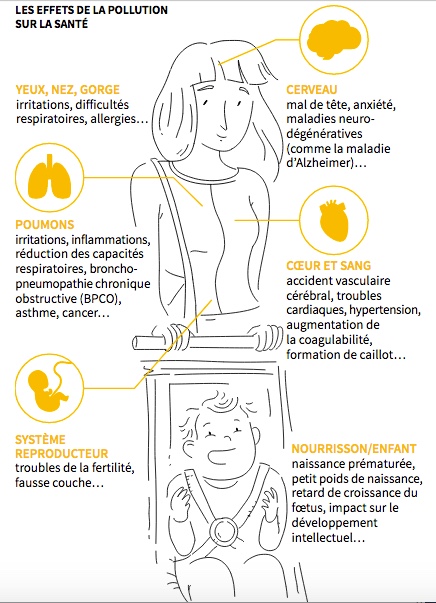 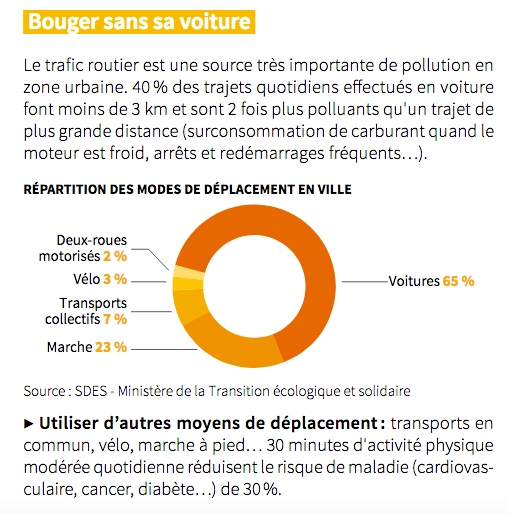